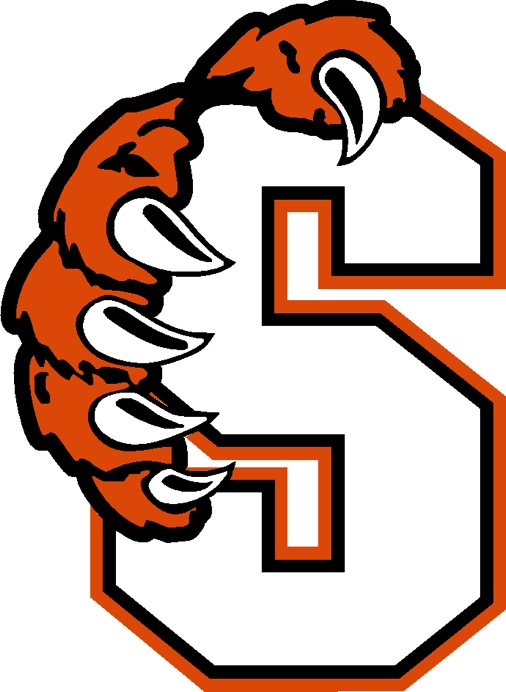 Analyzing Poetry
				
				Summerville High
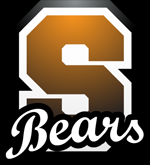 What to notice when reading 
- and annotating - poetry
Point of view: Do not assume the author is the voice of the poem!
What is the point of view? 1st person, 3rd, or 3rd omniscient?
What is the demeanor of the speaker?
What may be the motive?
Who is the speaker’s audience? Why?
How does the speaker help reveal the theme of the poem?
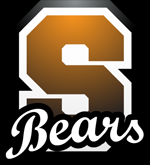 What to notice when reading 
- and annotating - poetry
Purpose:
What is the occasion? To inform, persuade, entertain, solicit?
What is the author saying about the human condition?
How does this help develop the theme?
Your explanation of the purpose will be the thesis of your essay and should be a complex sentence.
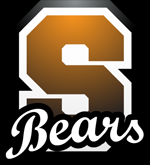 What to notice when reading 
- and annotating - poetry
Paraphrase:
Identify the author and the title (in quotation marks). In your own words, what is happening in this poem? Address any problematic language (challenging words).
Think analysis here! Really analyze the poem, synthesize information from other sources, before paraphrasing it. 
Answer questions before paraphrasing so as not to be completely off the mark here
What to notice when reading 
- and annotating - poetry
Style: 
What devices does the author utilize to create his or her own style? These can be literary or rhetorical devices.
*Ms. Diehl’s advice: Choose 5-7 literary/rhetorical devices and OWN THEM!!!
Structure: 
How is the poem structured? As a narrative? In stanzas? Is it a sonnet? What is the rhyme scheme?

***How do the style and structure impact the overall purpose of the poem itself? Always be able to answer this question.
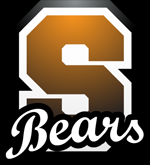 What to notice when reading 
- and annotating - poetry
Shift: Rarely does a poem begin and end the poetic experience in the same place.
Where is the shift in tone? In mood? In point of view?
How does this impact the theme of the poem?
Does the purpose shift? How does the shift serve the purpose?
Identify and interpret where and why the poet transitions us to a deeper meaning. Watch for key words (but, yet, however, although, etc.) Not stanza divisions, punctuation changes, a change of tone, changes in diction.
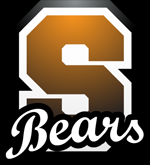 What to notice when reading 
- and annotating - poetry
Tone: Tone is the speaker’s implied emotion towards the subject.
Consider the following:
Sympathetic, ironic, optimistic, cynical, solemn, harsh, provocative, dramatic, etc.
How does this tone –which is created mostly through diction and syntax – speak to the overall purpose of the poem?
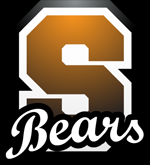 What to notice when reading 
- and annotating - poetry
Title:
How does the title point to the poem?
What does it reveal about the subject? The theme? The purpose?
Theme:
After annotating and analyzing each element of the poem, what is the overall message learned from this poem? 
Make sure your theme is not one word; it is instead a statement – a universal message – that can be set apart from the poem and learned from.
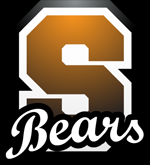 Common Universal Themes 
present in literature
*Please note, these are the subjects; the theme stems from these subjects:
Poetic Justice
Forgiveness/Redemption
Sacrifice
Fate vs. free will
Cause and effect
Tension of opposites
Pride vs. humility
Masks
Human nature: good or bad
Death/rebirth
Carpe diem
Passion vs. reason